65-я Всероссийская научная конференция МФТИ
3 – 7 апреля 2023
Исследование чувствительности низкоэнергетических траекторий перелёта к Луне
МФТИ
ИПМ им. М.В. Келдыша РАН
ИПМ им. М.В. Келдыша РАН
Глазунова Ирина Алексеевна 
Трофимов Сергей Павлович
Целоусова Анастасия Александровна
Исследование выполнено при поддержке гранта Российского научного фонда (проект № 19-11-00256 «Динамика и навигация космических аппаратов в сложных гравитационных полях»)
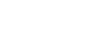 SALT-траектории
Sun-Assisted Lunar Transfer (SALT) - тип низкоэнергетического перелёта к Луне, использующий гравитацию Солнца.
По сравнению с высокоэнергетическими перелётами:

снижение расхода топлива на 10–15%
увеличение времени перелёта до 3-5 месяцев
высокая чувствительность
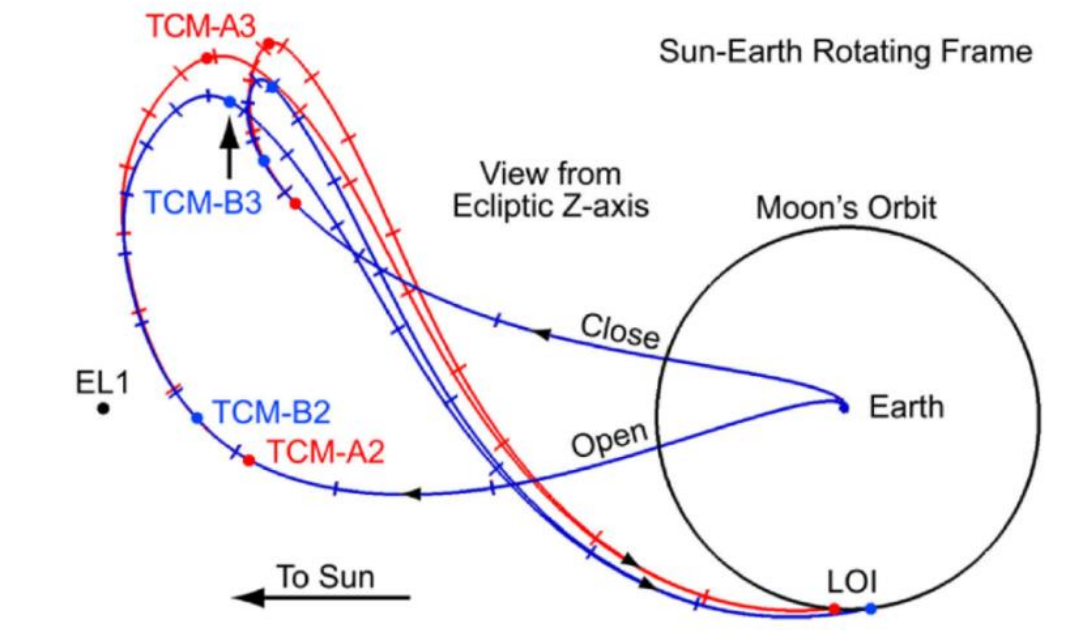 Grail(2011)
Структура SALT-траектории
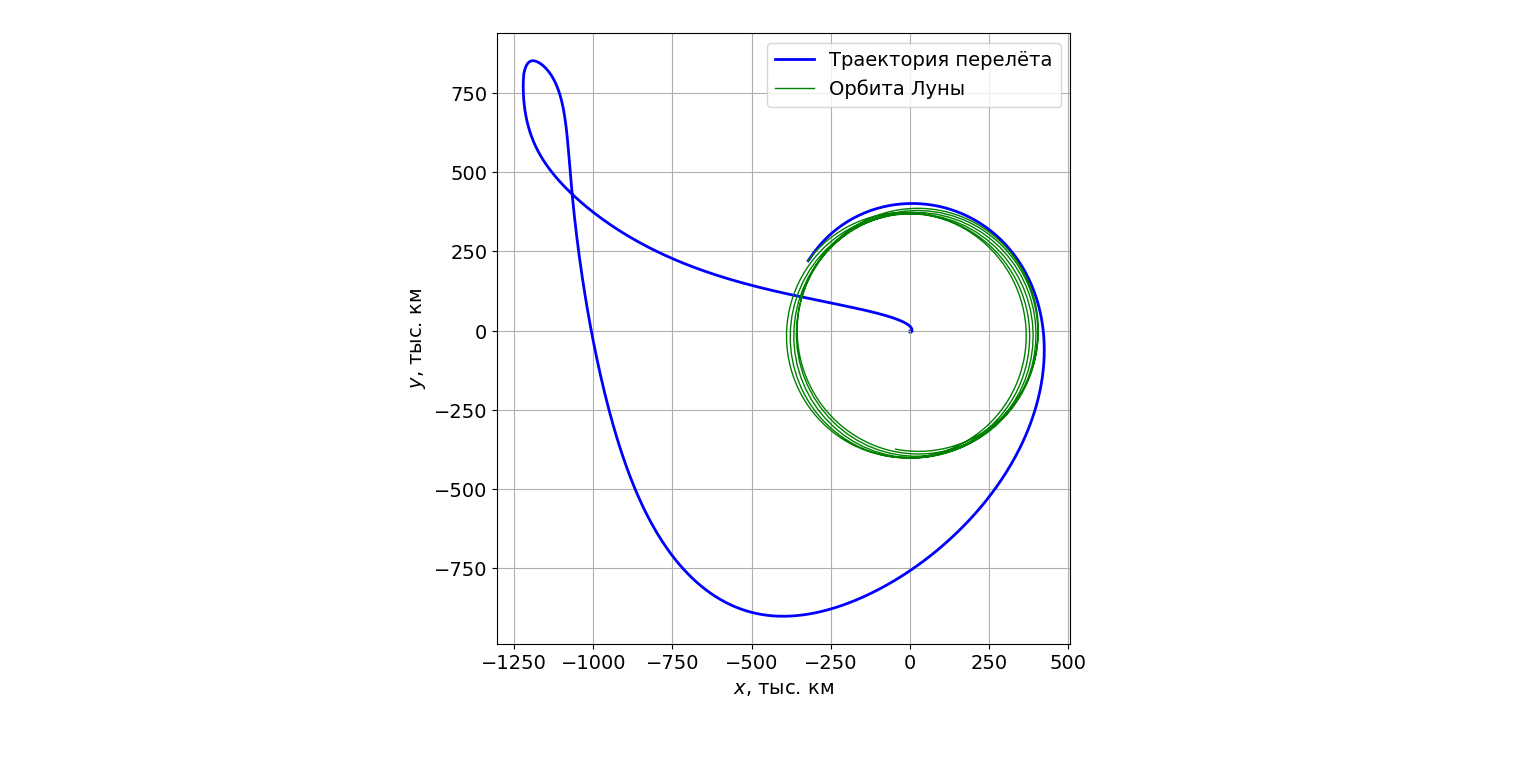 Внешний участок
	поднятие перигея за счёт 	гравитации Солнца
Отлётный участок
Подлётный участок
	баллистический захват Луной
Солнце
Траектория перелёта во вращающейся геоцентрической системе координат Солнце-Земля.
Лунные констелляции
Исследование Луны и окололунного пространства

Система спутниковой связи и навигации

Развёртывание лунной констелляции

Проблема: миссии к Луне редкие и дорогостоящие
Проблема доставки группировки КА
Задача: вывести КА в разные орбитальные плоскостис наименьшими затратами.
Высокоэнергетические перелёты: отдельный запуск для каждой орбитальной плоскости
SALT-перелёты: запуск материнской платформысо всеми КА и последующее их разделение и вывод на разные окололунные орбиты с помощью малых импульсов
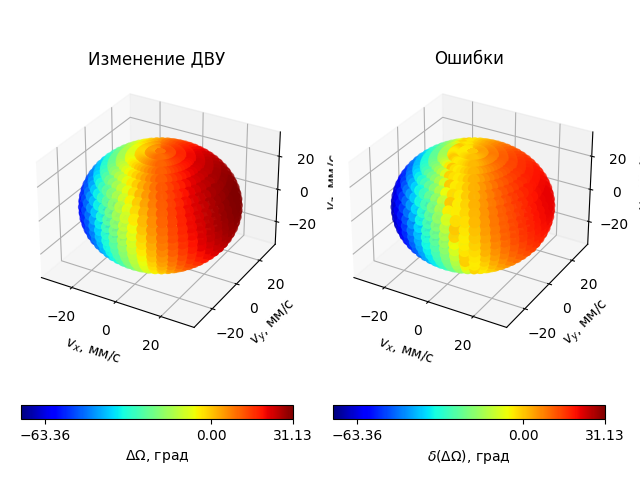 Цели работы и решаемые задачи
Цель:
Показать возможность значительного изменения элементов окололунной орбиты вследствие приложения малых импульсов в течение низкоэнергетического перелёта
Задачи:
Исследовать влияние малых импульсов на долготу восходящего узла, наклонение и высоту перицентра целевой окололунной орбиты
Проверить применимость линейного приближения для расчёта корректирующих импульсов
Определить оптимальные величины и моменты приложения импульсов
Номинальная траектория
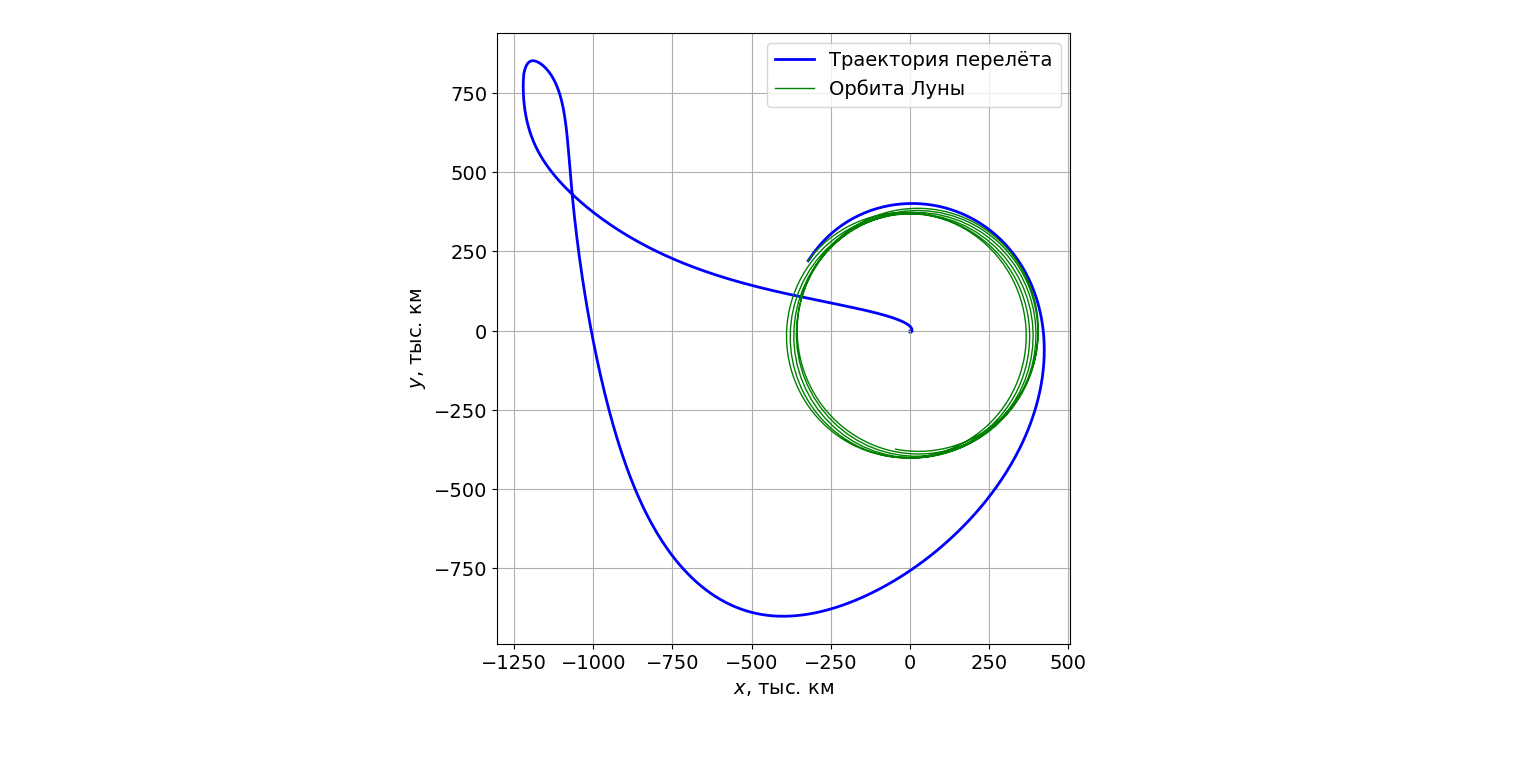 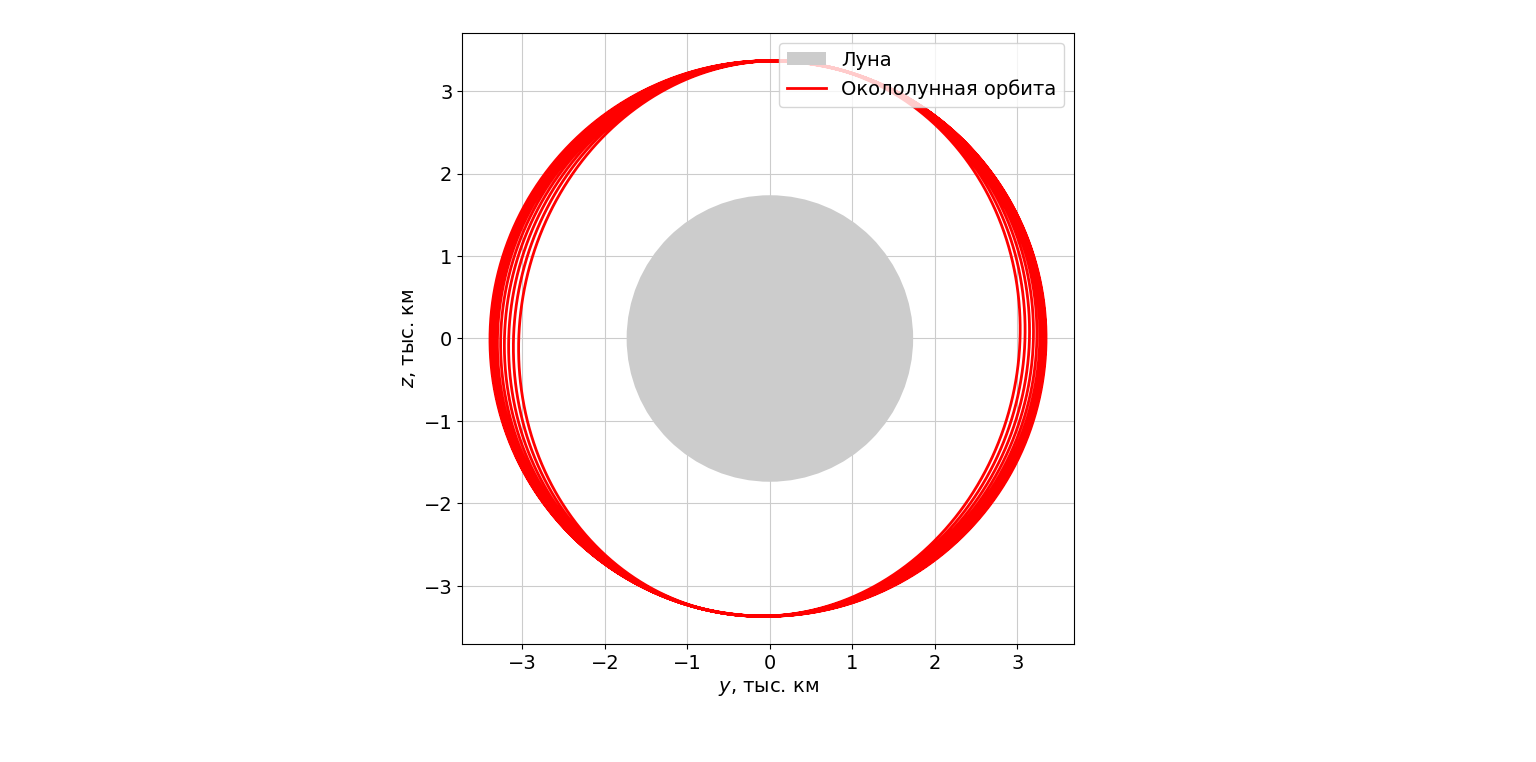 Окололунная орбита, наблюдаемаяс Земли (в проекции на плоскость YOZ вращающейся системы координат Земля-Луна)
Траектория перелёта во вращающейся геоцентрической системе координат Солнце-Земля
Солнце
Почти круговая орбита, h = 1637.8 км
Наклонение i = 94 град.
Линейный анализ
Изменение элементов орбиты определяется из изменений вектора состояний КАпри выходе на окололунную орбиту:
A – якобиан правых частей уравнений движения, оцениваемый на номинальной траектории.
Грубость линейного приближения
Величина изменения элементов орбиты меньше величины ошибки линейного приближения
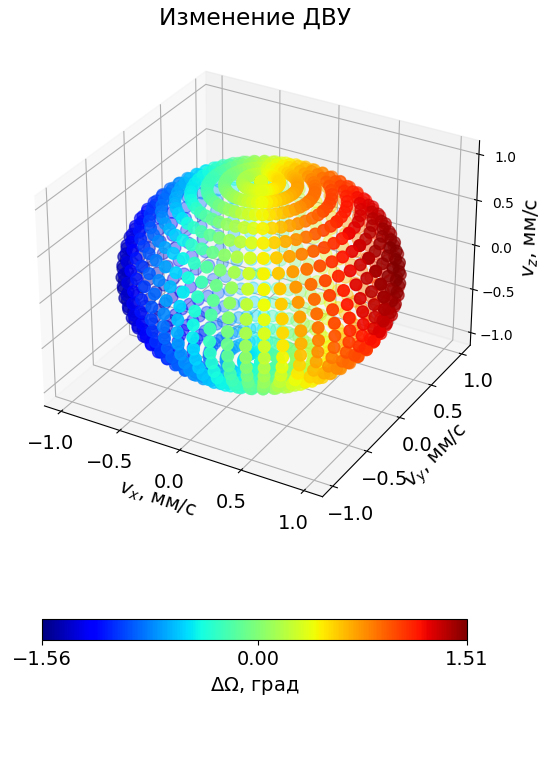 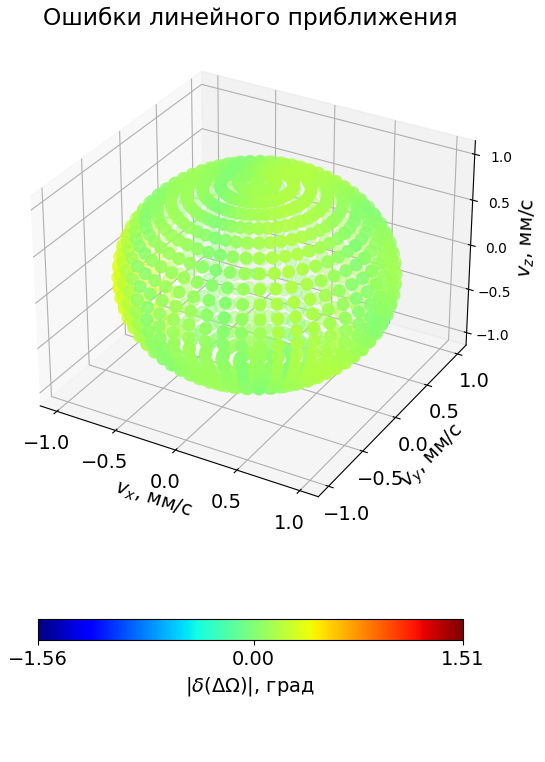 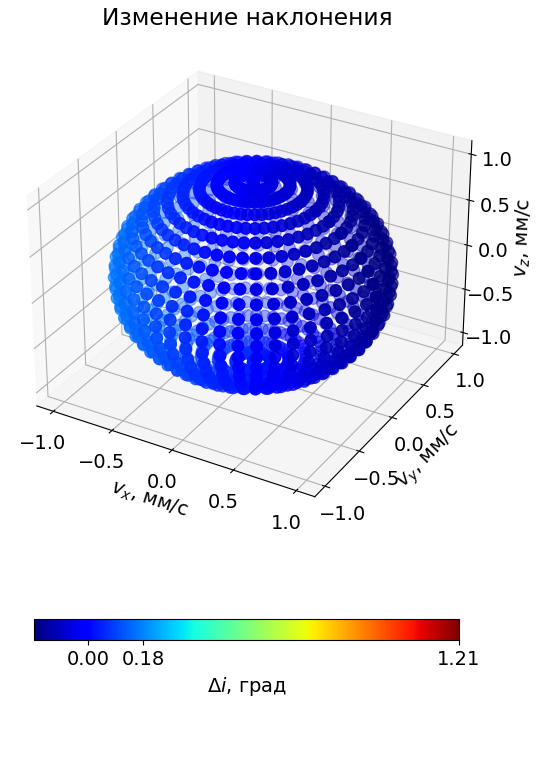 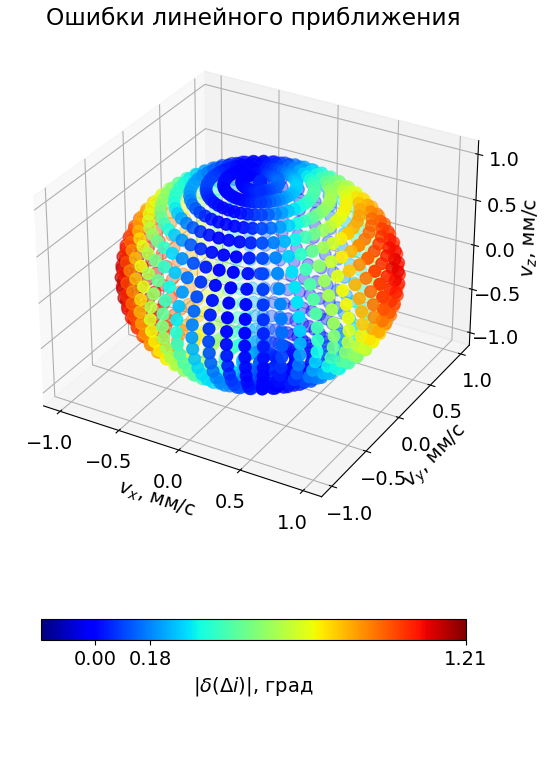 Диапазоны времени приложения и величины импульса
Наибольшая чувствительность вблизи апогея,импульс стоит подавать на 44–50 день полёта.
Фиксированное время подачи импульса, 44 день полёта
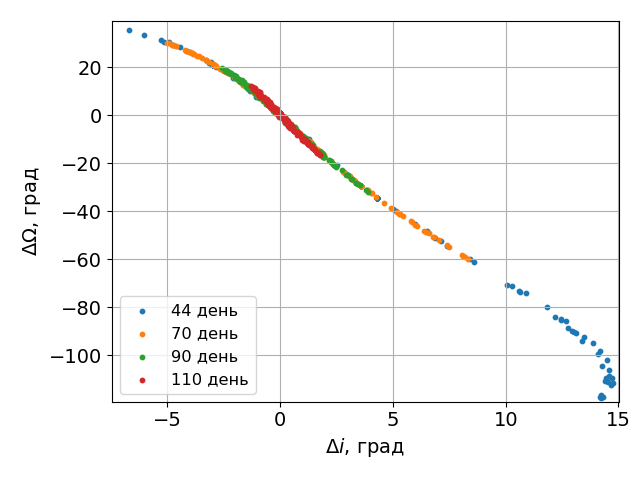 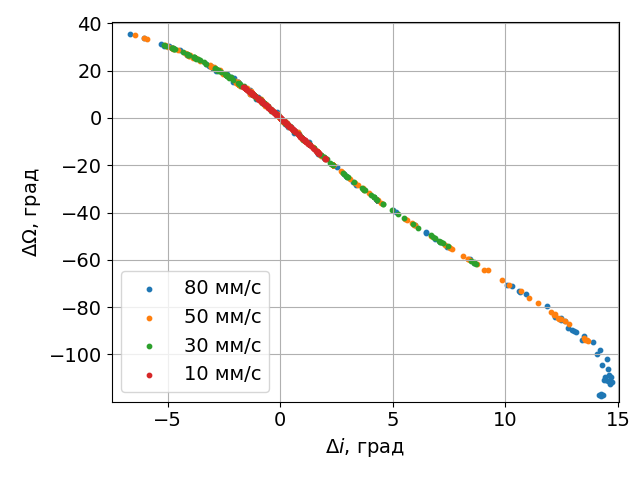 Изменения параметров орбиты
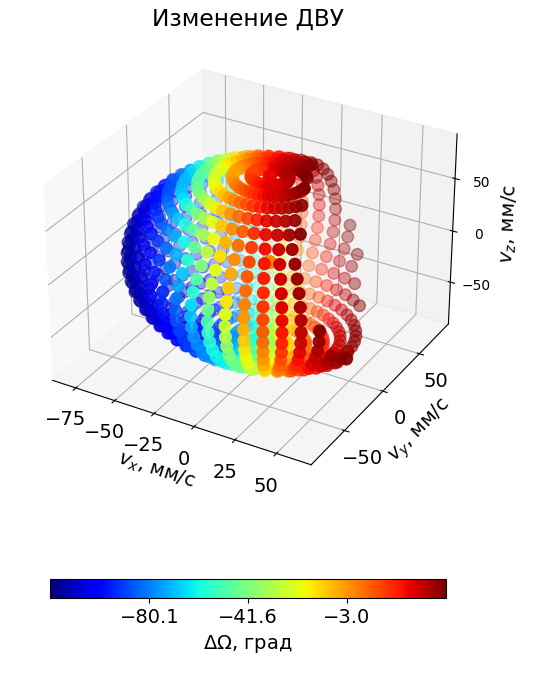 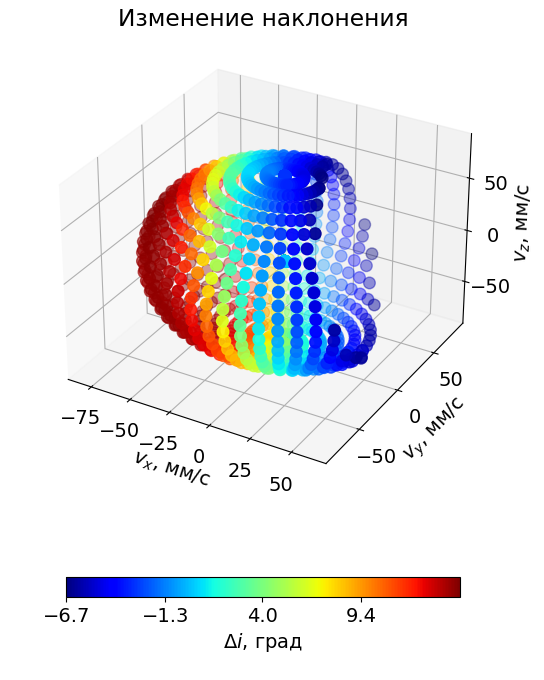 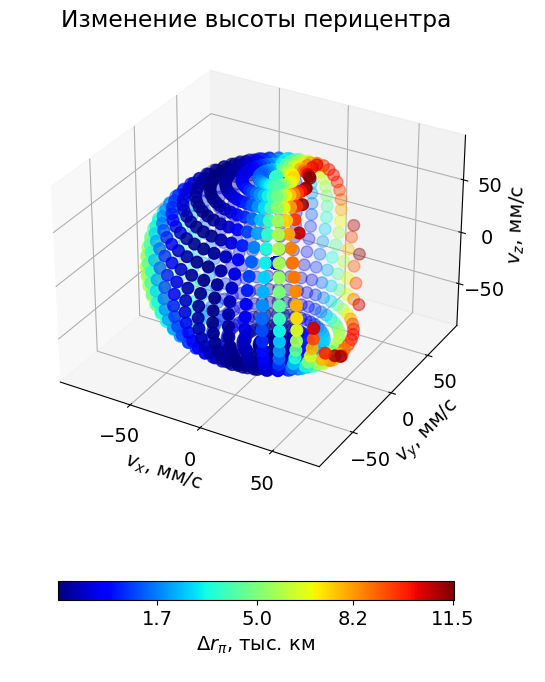 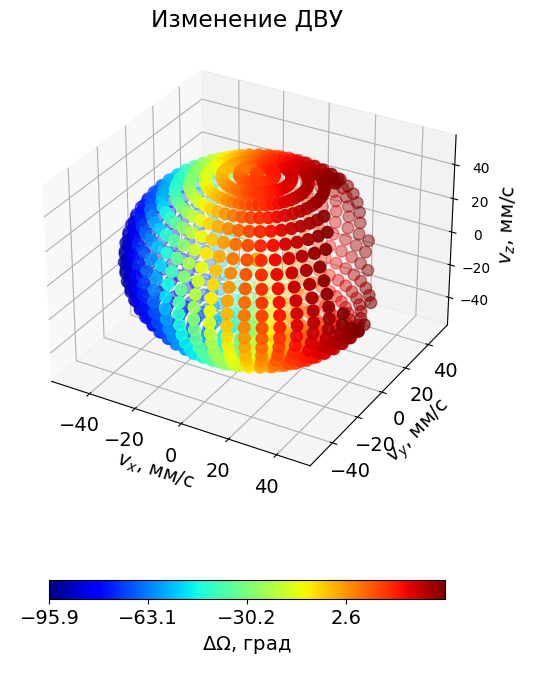 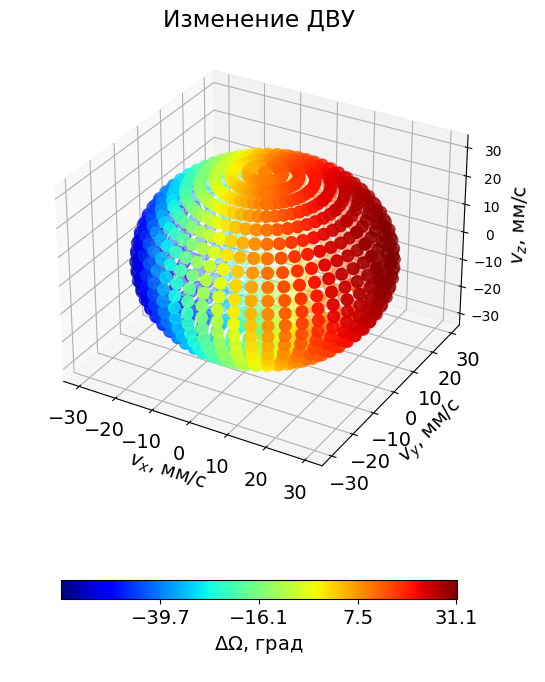 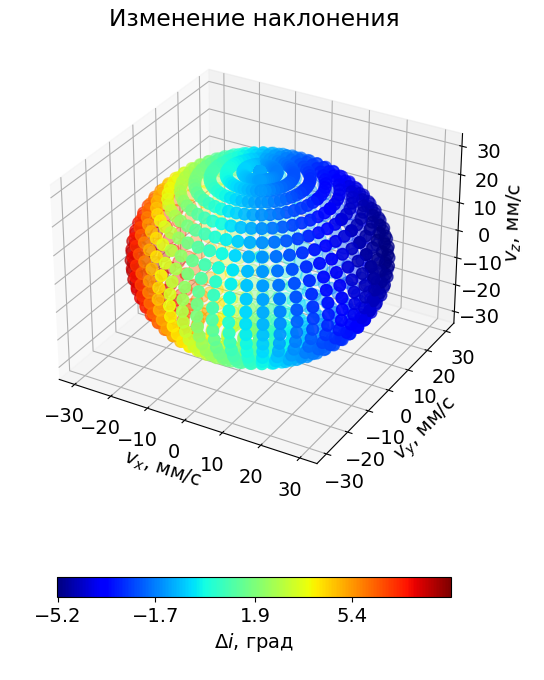 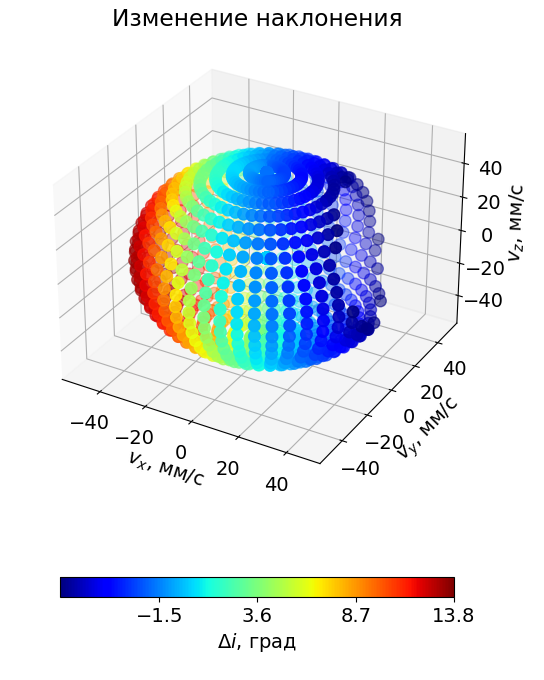 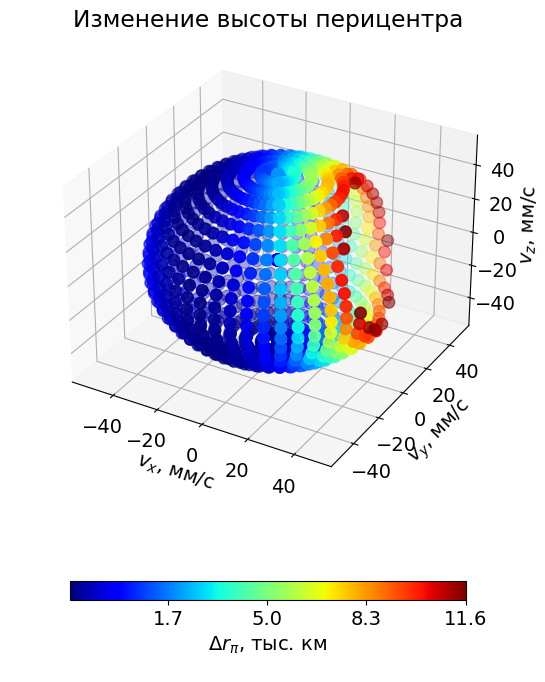 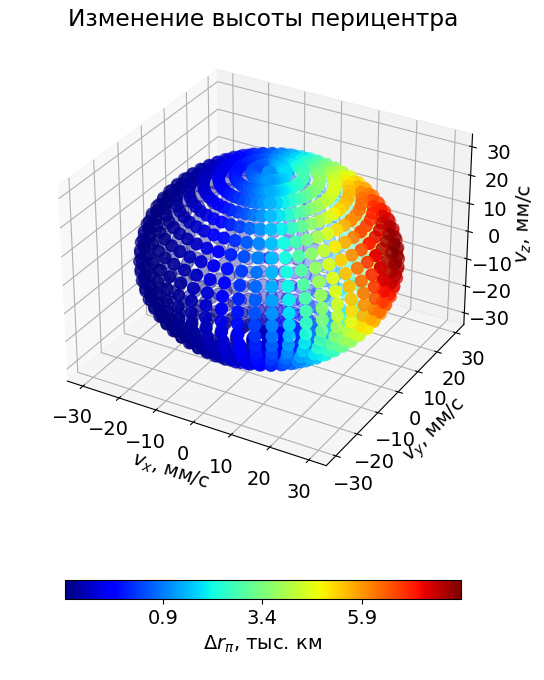 44 день полёта:
Импульс 80 мм/с
Импульс 50 мм/с
Импульс 30 мм/с
35.4
-6.6
-1.6
-63.3
14.8
-1.6
8.9
-1.6
8.4
-118.7
35.6
Изменения параметров орбиты
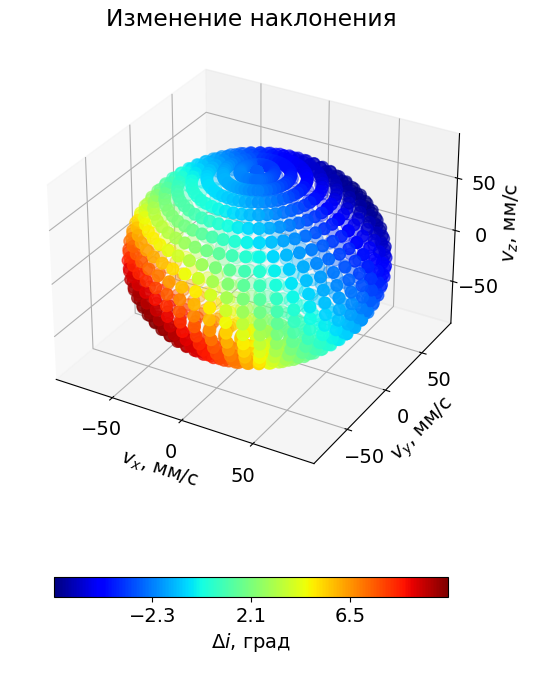 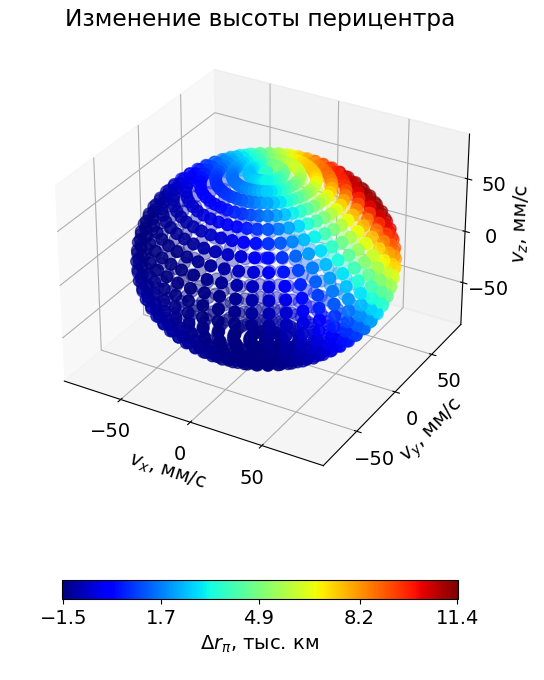 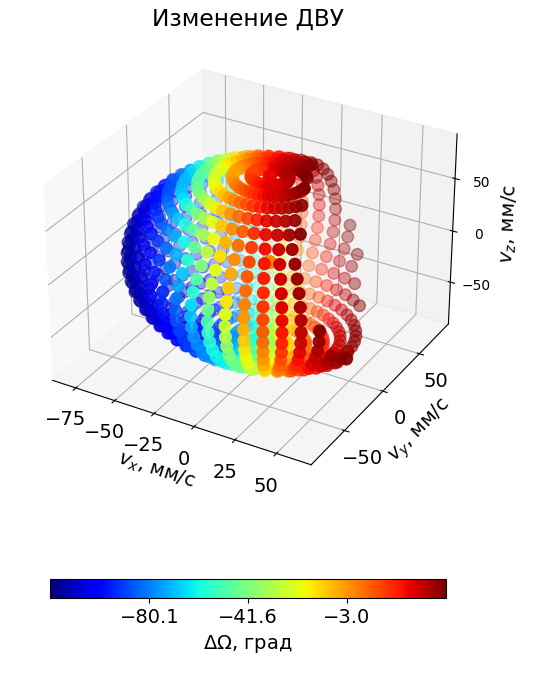 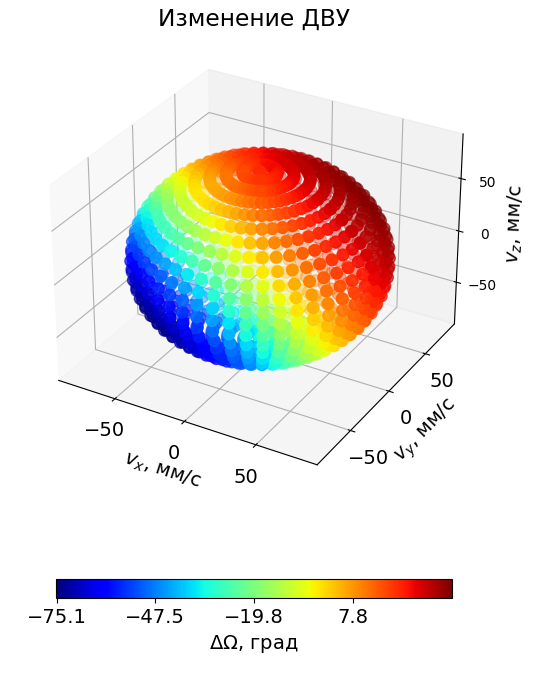 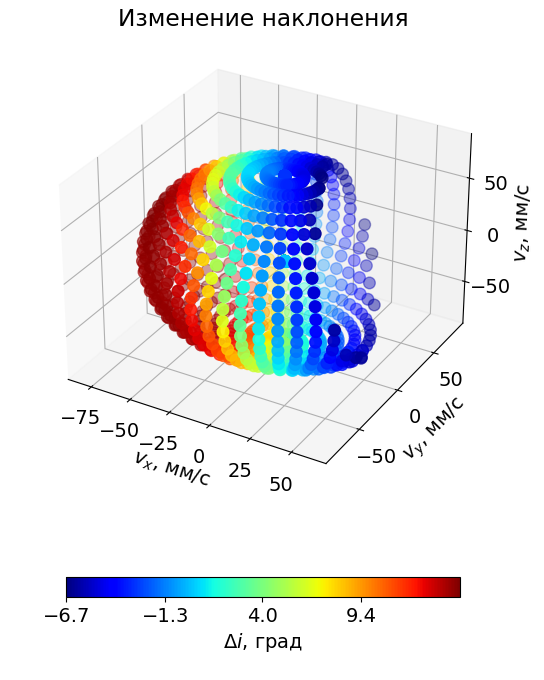 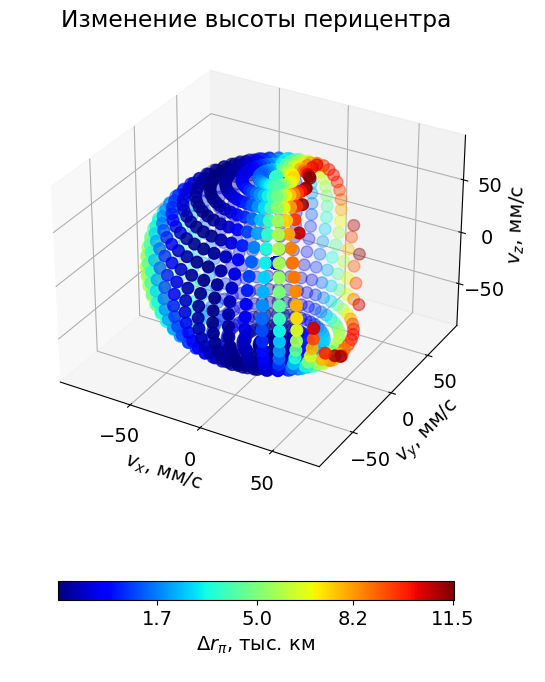 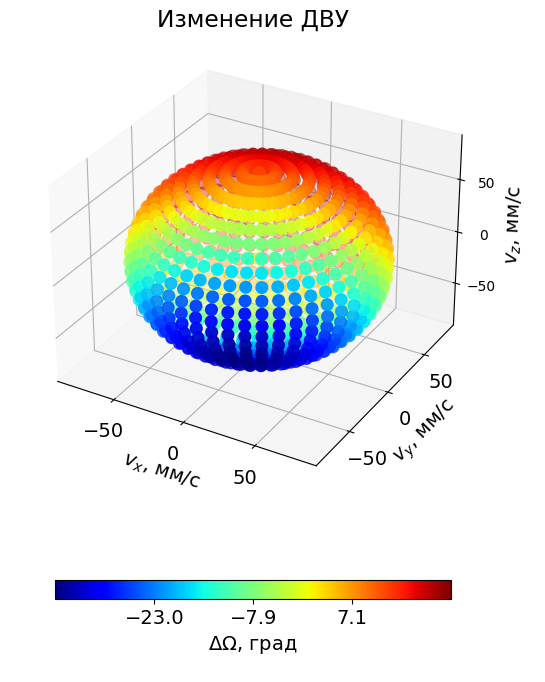 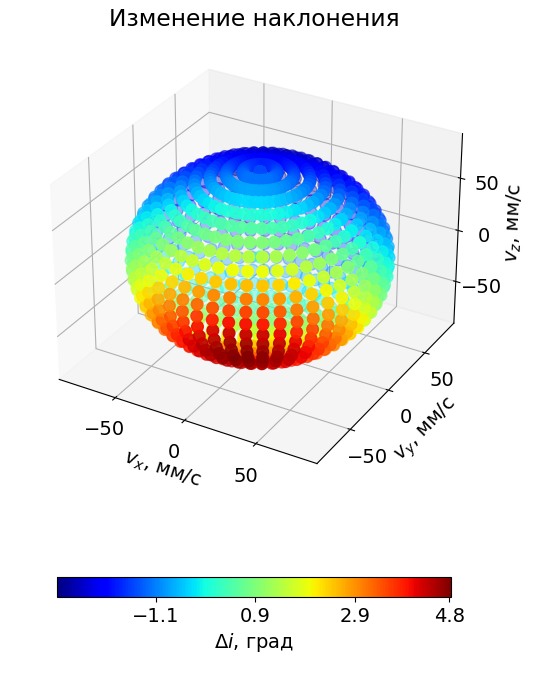 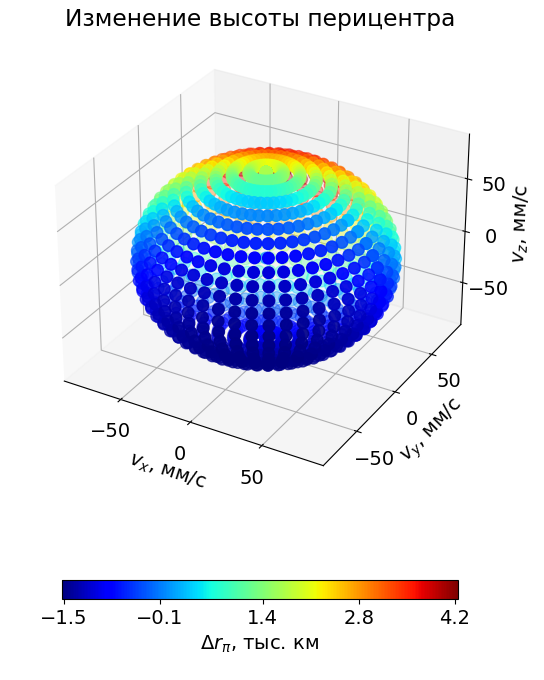 44 день полёта
64 день полёта
84 день полёта
Импульс 80 мм/с:
-3.1
-118.7
-38.0
35.6
22.1
14.8
-1.6
35.4
-6.7
10.9
Выводы
Для рассмотренной SALT-траектории линейное приближение слишком грубое и не подходит для расчёта корректирующих импульсов
Для изменения ДВУ на несколько десятков градусов необходимо подавать импульс в несколько десятков мм/с вблизи апогея SALT-траектории
Вне зависимости от времени подачи импульса изменение ДВУ связано с изменением наклонения одинаковым однозначным образом
В результате приложения импульса высота перицентра может измениться на несколько тыс. км